Mechanical Update
Kevin Duel
Booster 2nd Harmonic Cavity
02 March 2017
Overall View
2
Kevin Duel | Mechanical Update
3/2/2017
Tube Cooling
Flow Estimate:
9 GPM for 20% anode efficiency
< 5 GPM for 60% anode efficiency
For 3/8 pipe, 9 GPM is about the max allowable flow based on velocity
Existing Booster cavities use ~1/2 pipe size
3
Kevin Duel | Mechanical Update
3/2/2017
3/8 Pipe Size Tube Cooling
.029”
Will thin bottom of shroud to give more clearance ~3/32 more
3/8 pipe fitting shown
 - ½ pipe will require additional .153” of clearance
 - ½ pipe would require raising tetrode
4
Kevin Duel | Mechanical Update
3/2/2017
3/8 Pipe Size Tube Cooling
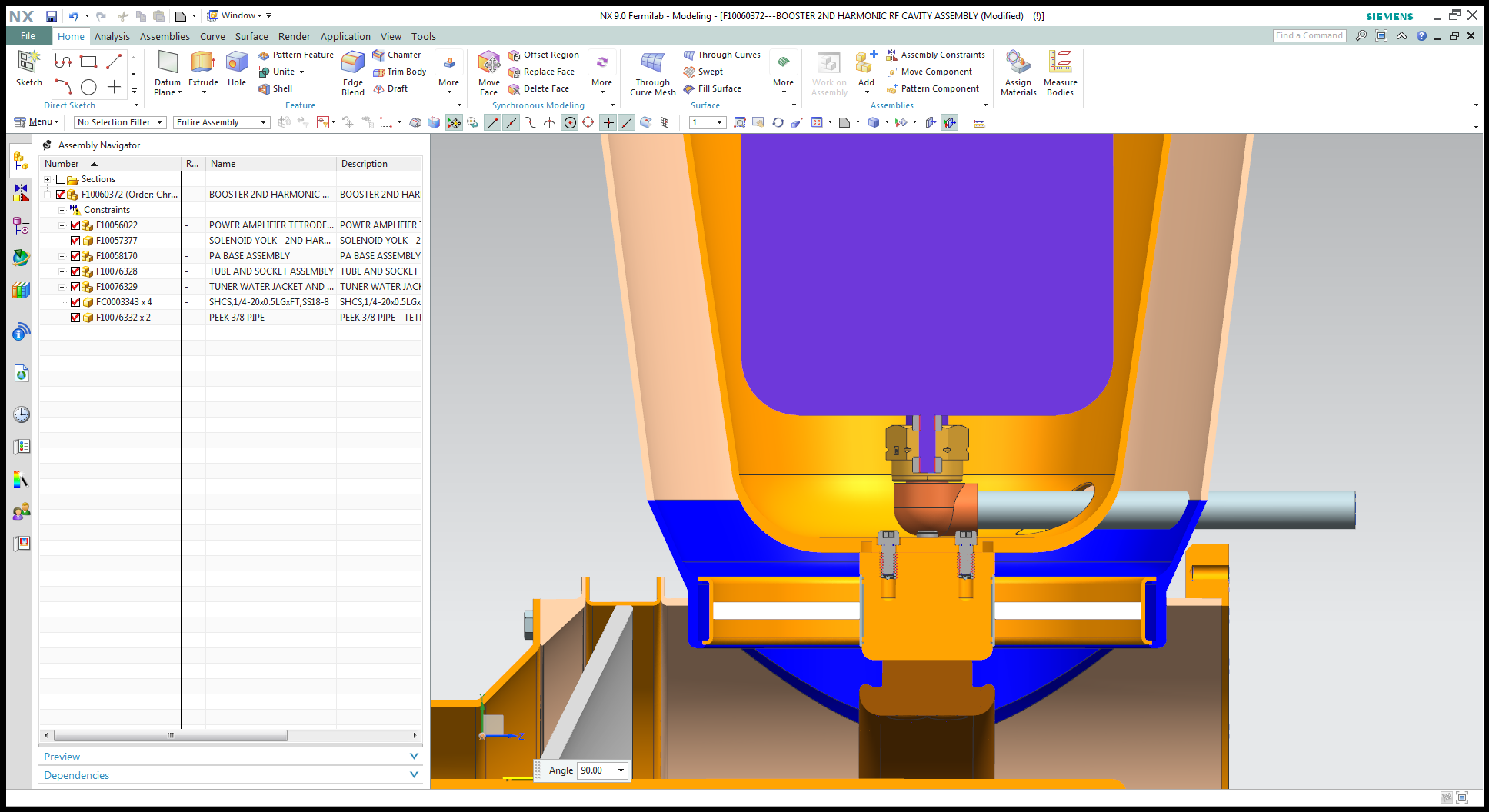 Need cutouts on outer shell
 - prefer not to cut through weld
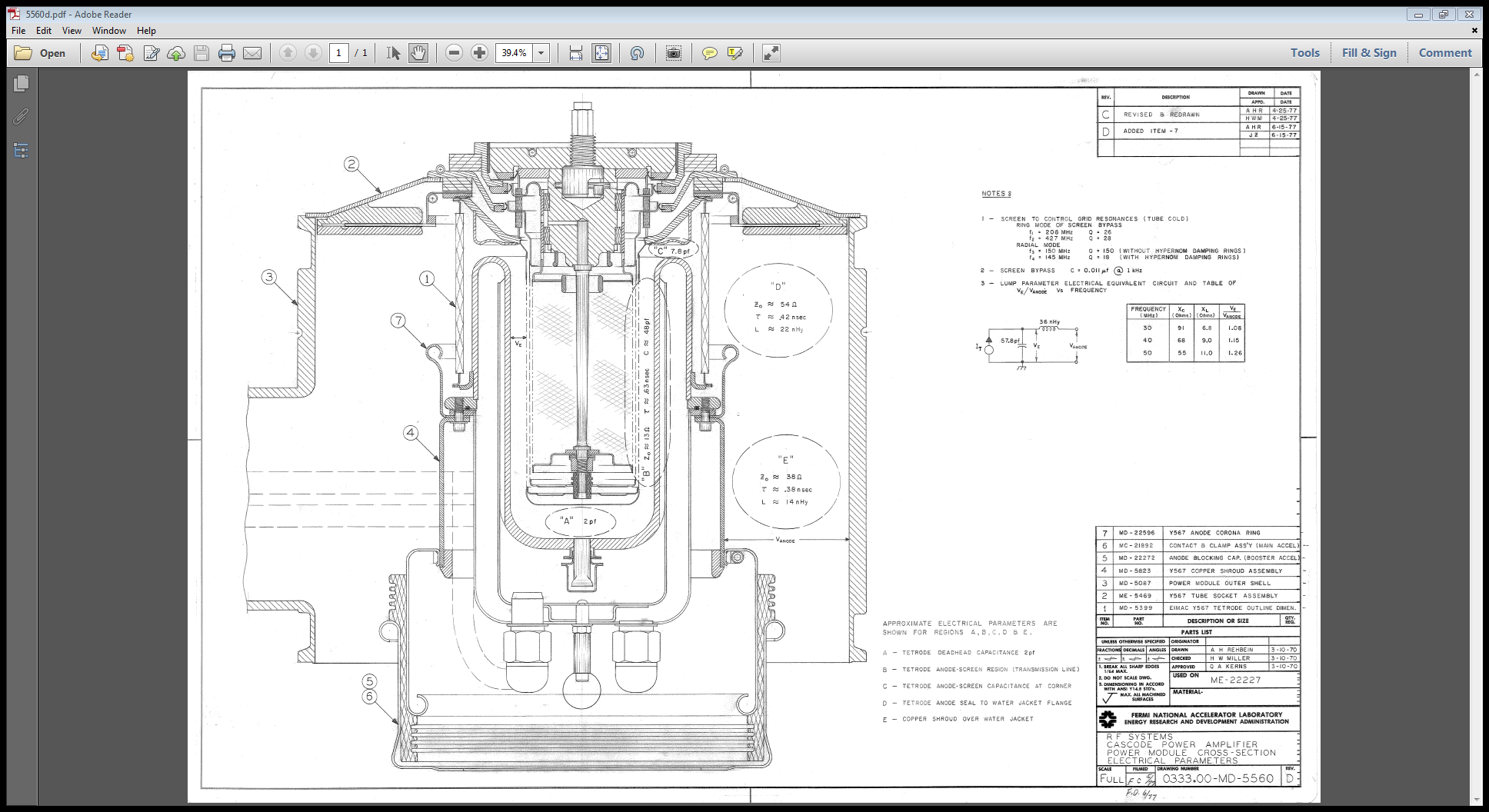 Booster has large tube and fan
5
Kevin Duel | Mechanical Update
3/2/2017
Outer Cooling Jacket
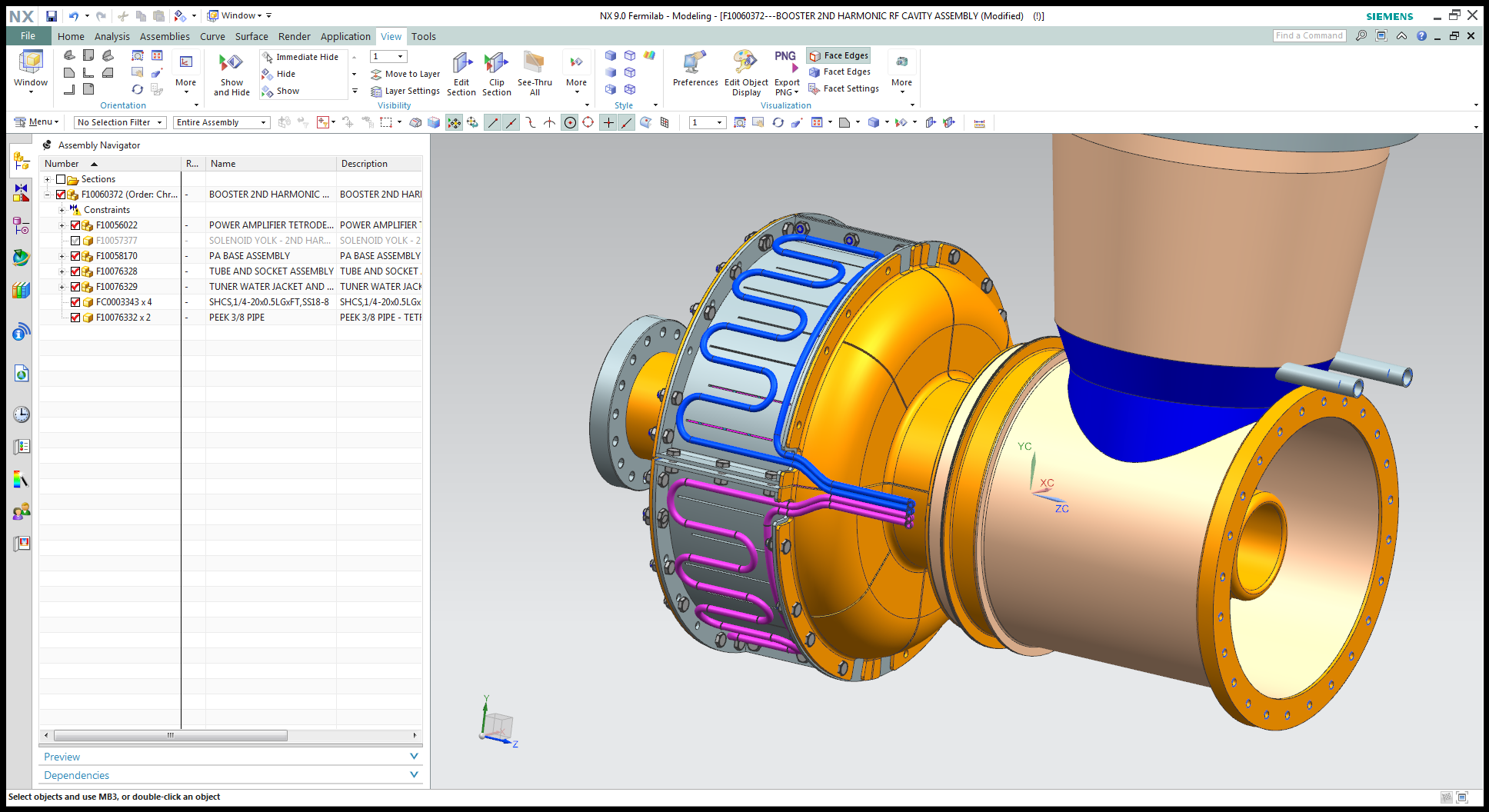 6
Kevin Duel | Mechanical Update
3/2/2017
Tuner Inner Conductor to Beam Tube Design
Stainless to stainless weld
 - 4 places
Copper to stainless braze
Copper to copper weld
7
Kevin Duel | Mechanical Update
3/2/2017